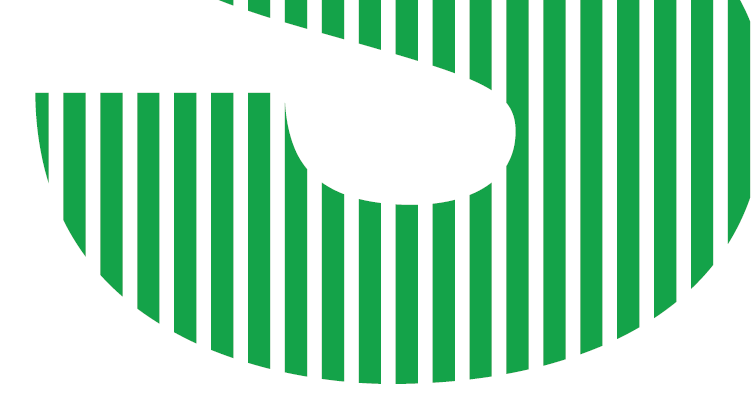 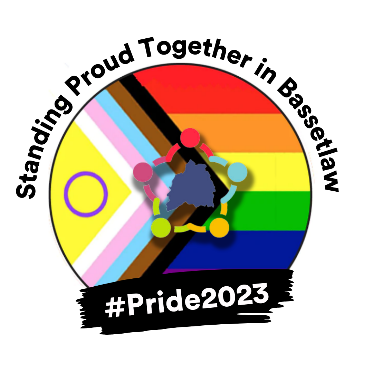 BCVS 
LGBTQ+ PRIDE 
QUIZ
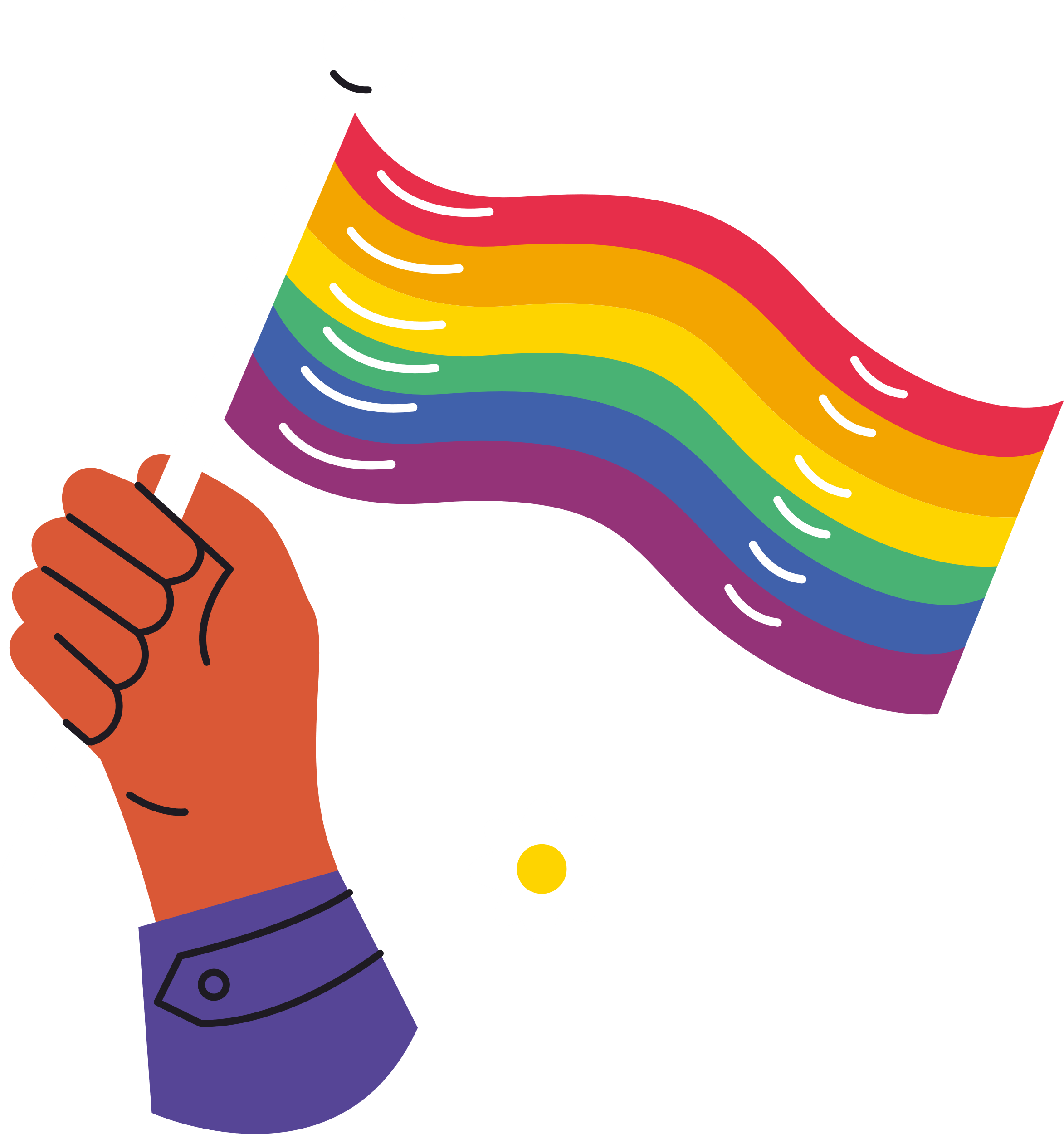 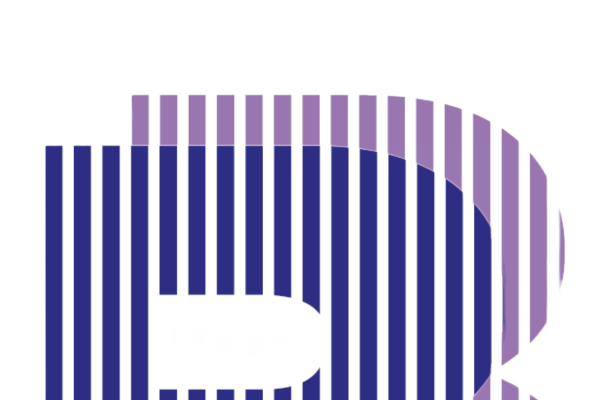 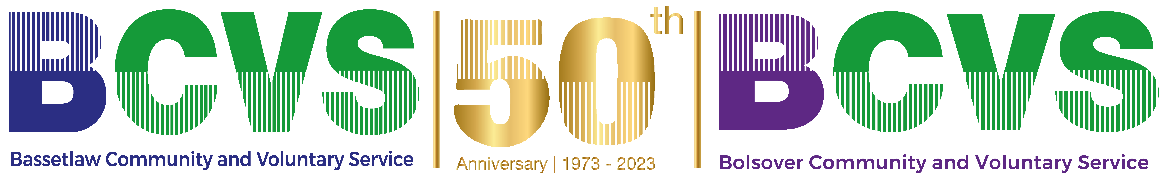 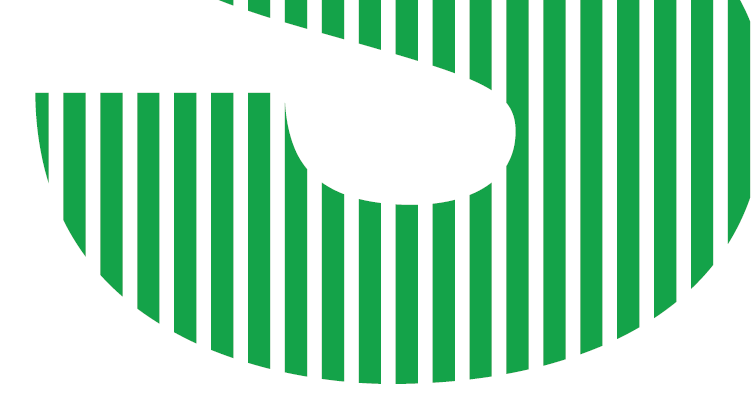 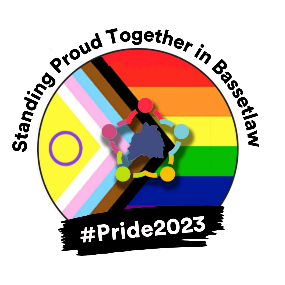 Q1. Which country became the first in the world to legalise same-sex marriage in 2001?

A) Germany 
B) Netherlands 
C) Canada
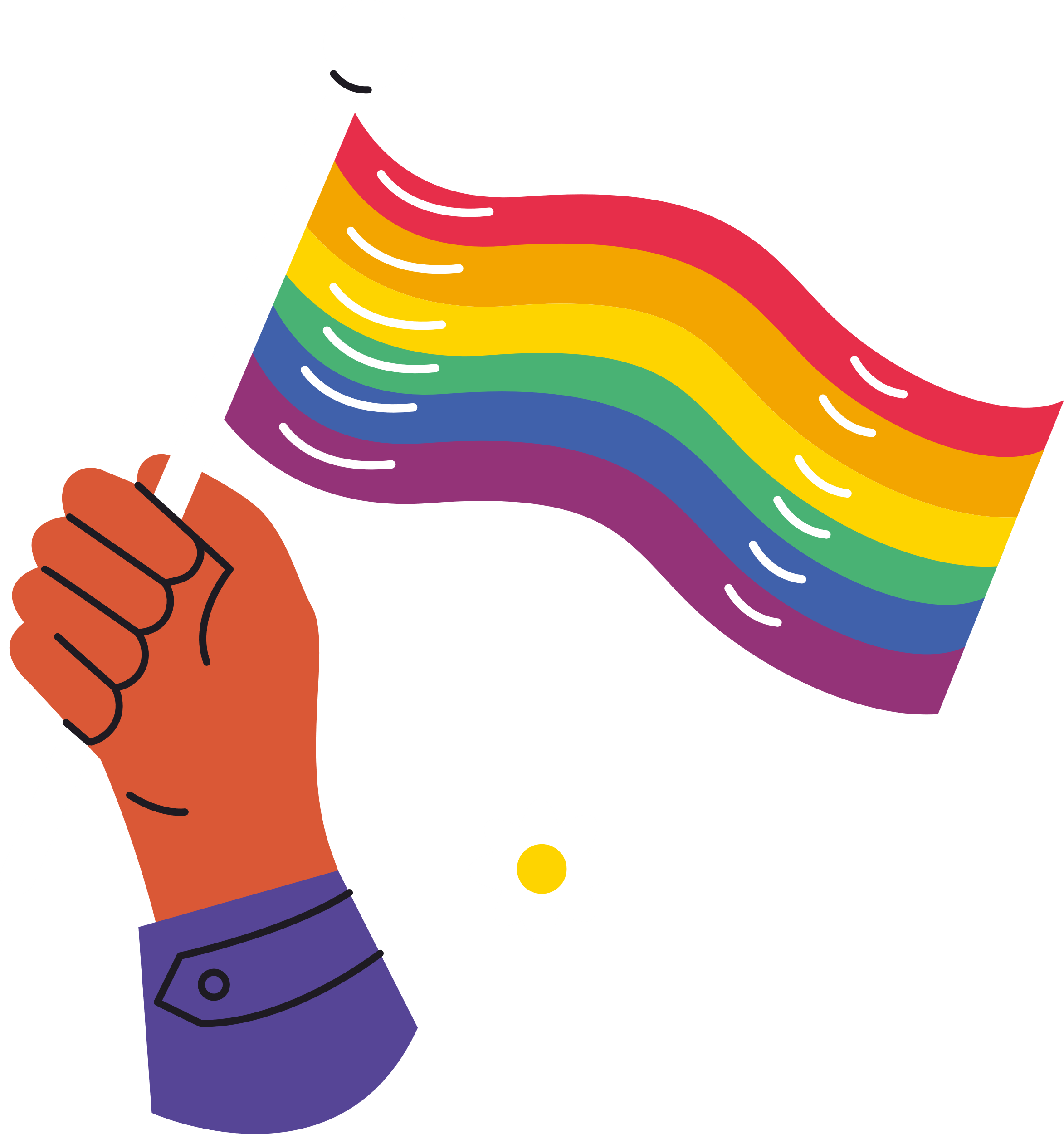 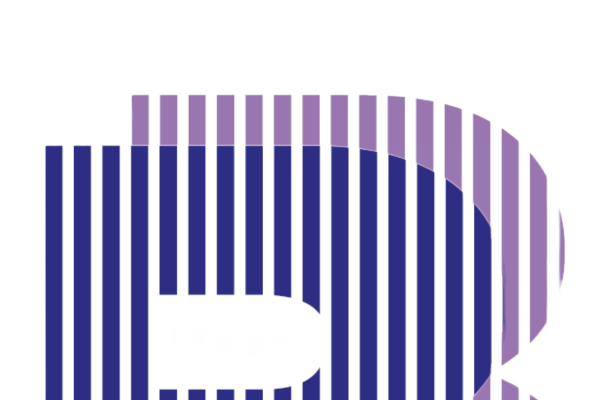 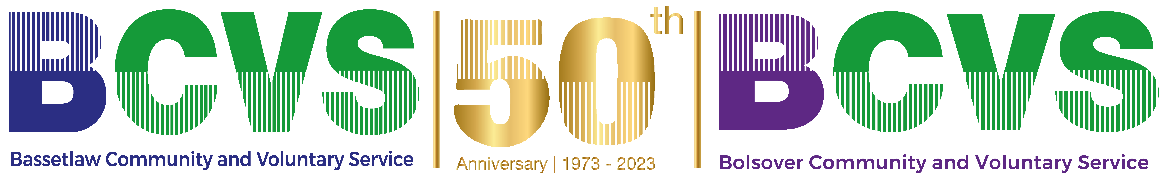 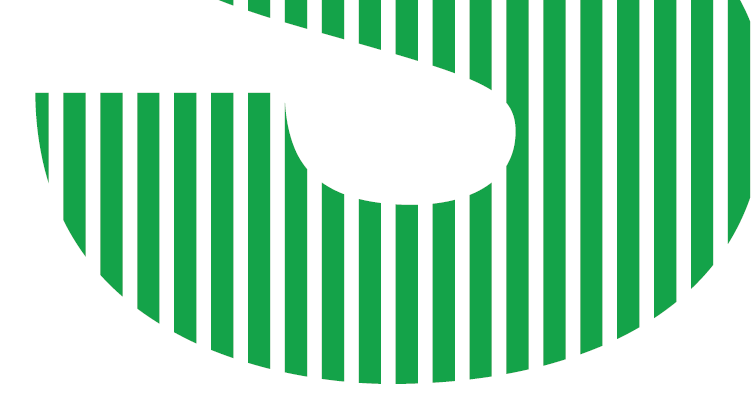 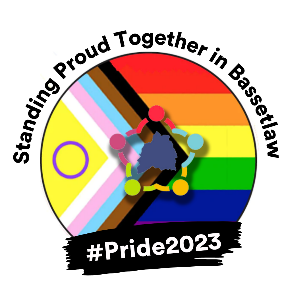 Q2. What year did same-sex marriages become legal in England and Wales?

A) 2013 
B) 2014 
C) 2015
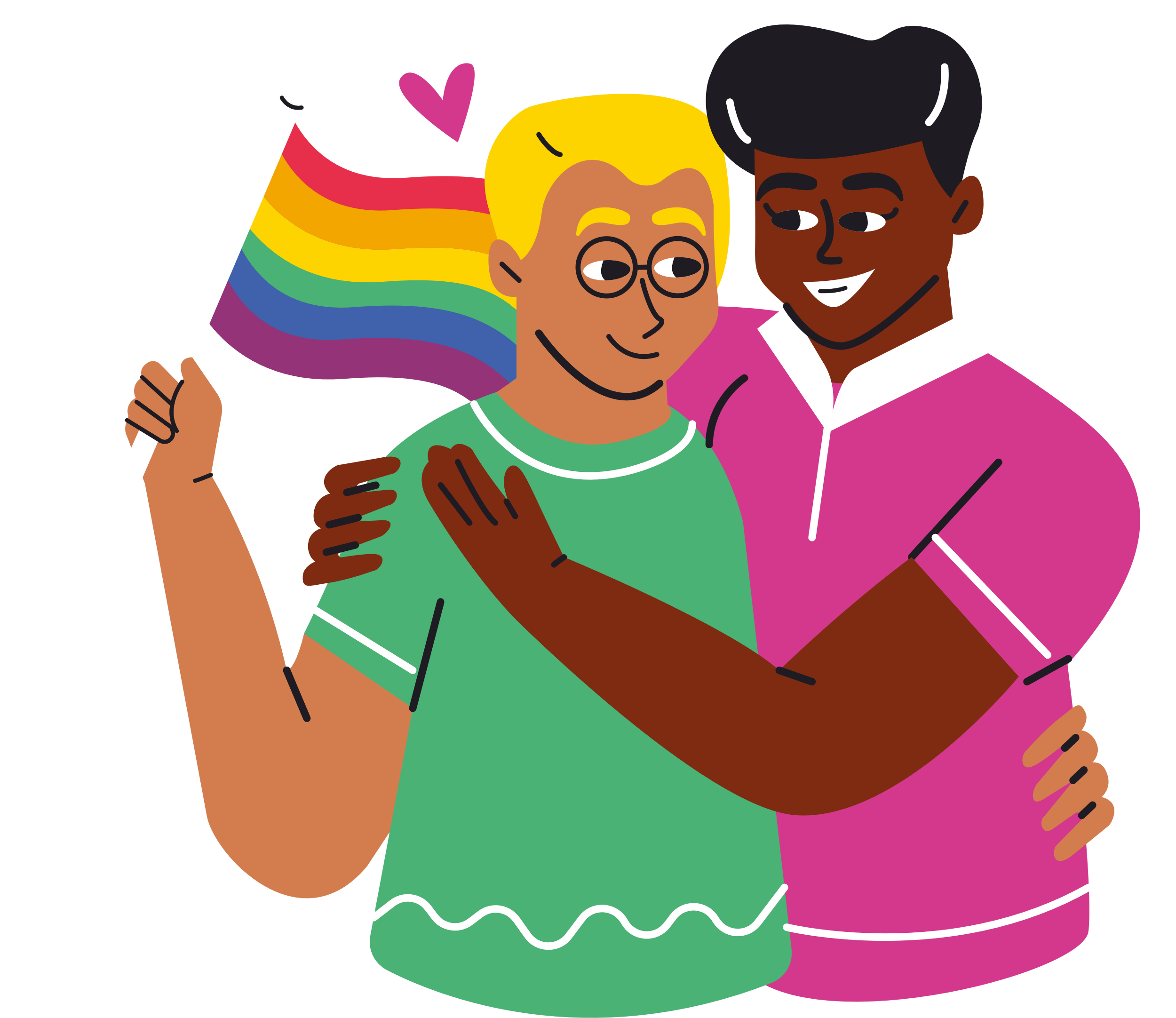 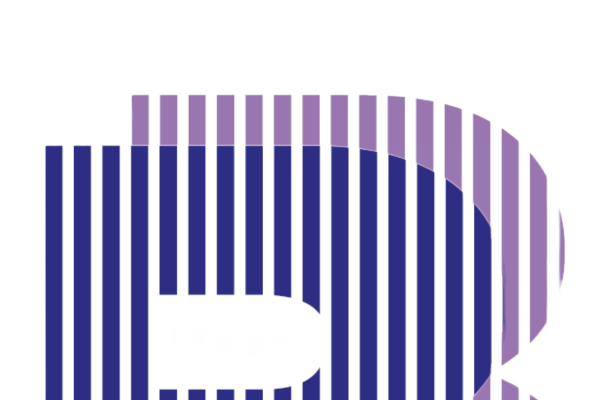 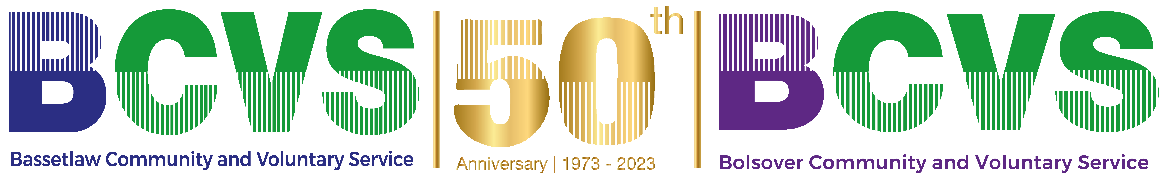 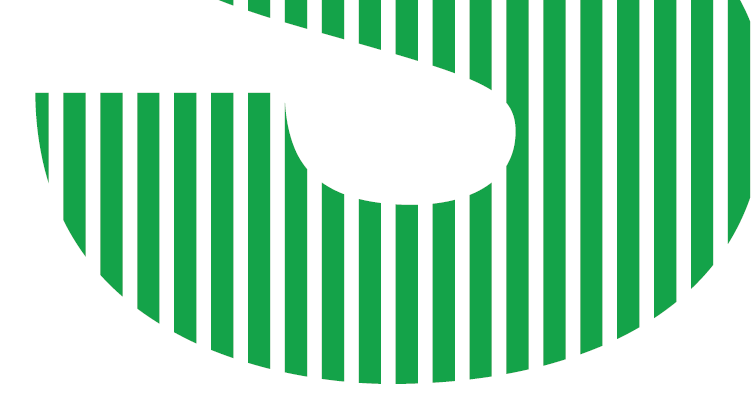 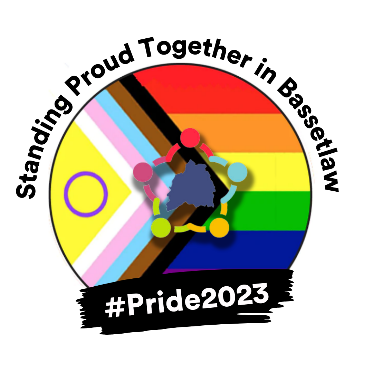 Q3. What colour is the ribbon that shows solidarity for people living with HIV/AIDS?

A) Yellow 
B) Pink 
C) Red
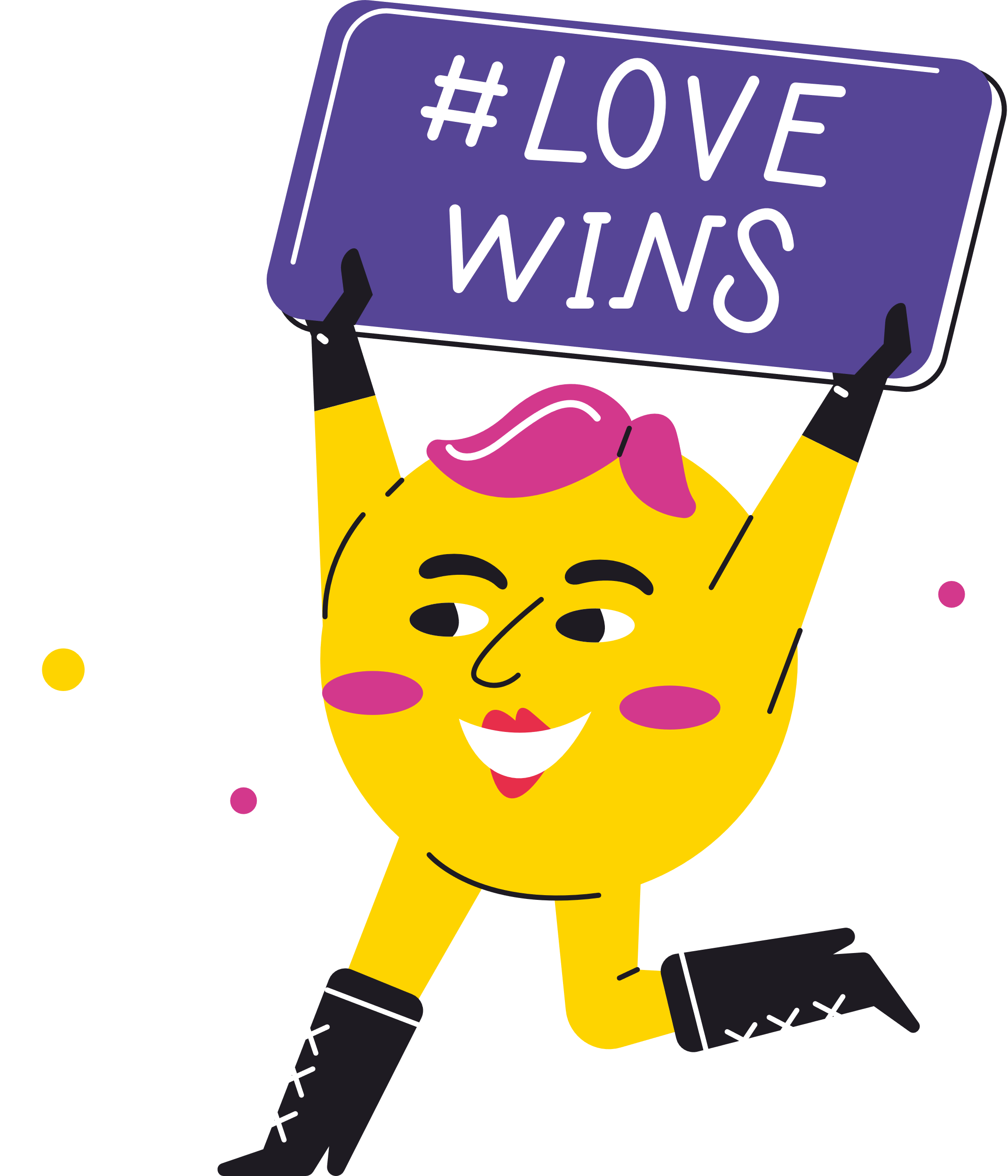 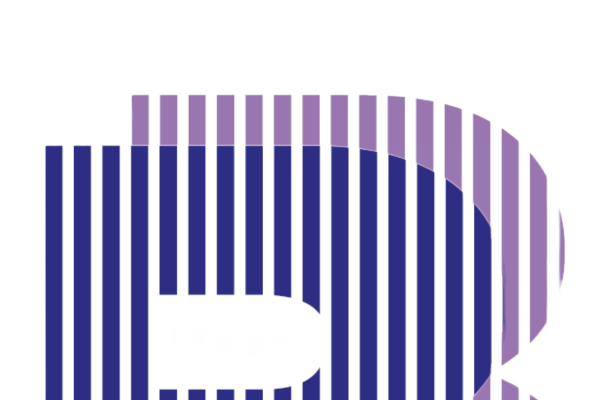 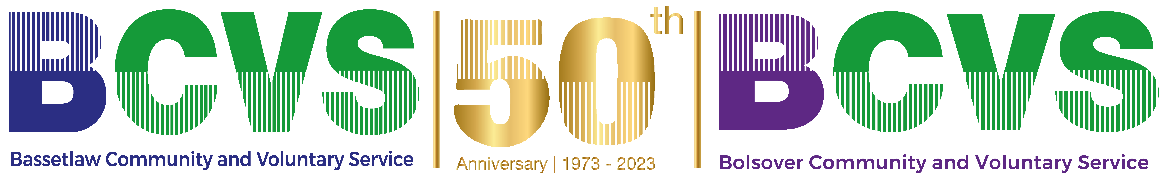 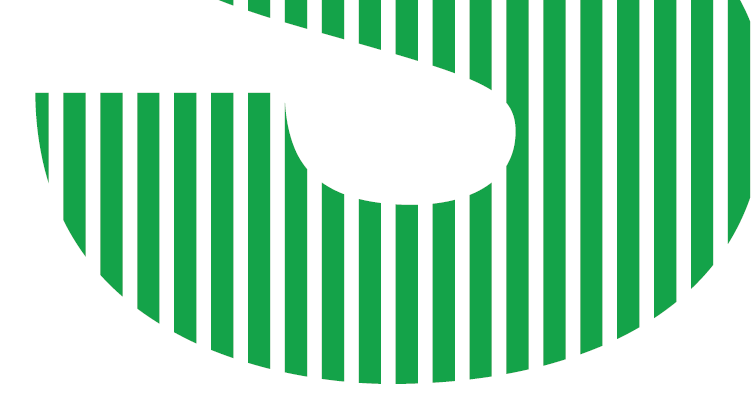 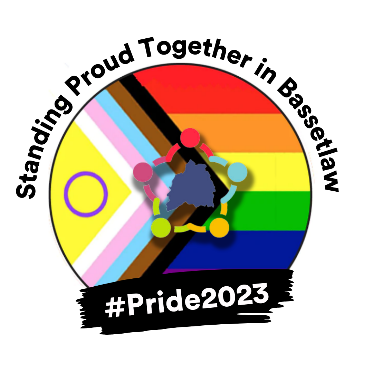 Q4. Which is the correct order of colours on the Transgender flag?

A) Blue, Pink, White, Pink, Blue 
B) Pink, Blue, White, Blue, Pink 
C) White, Pink, Blue, Pink, White
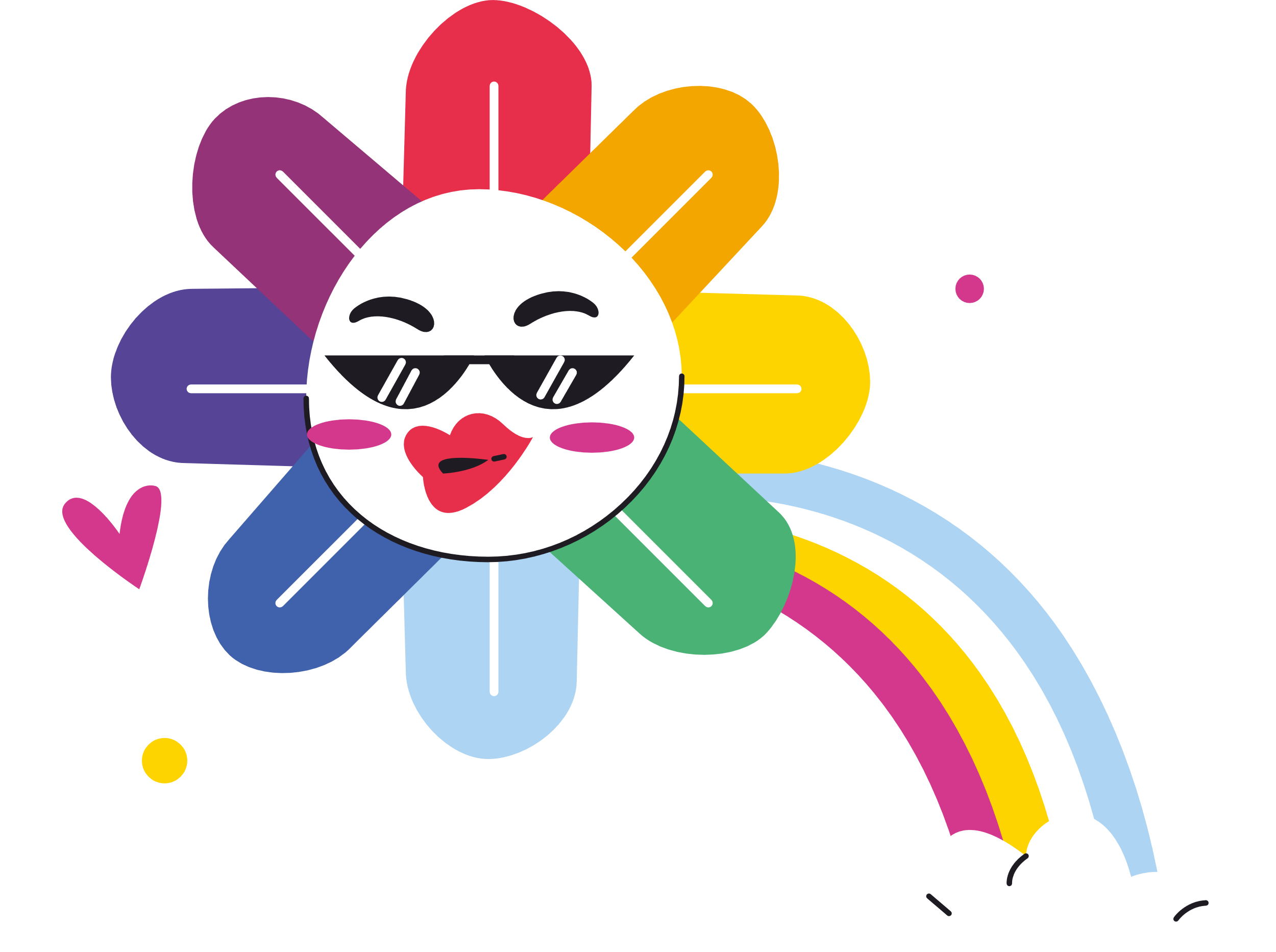 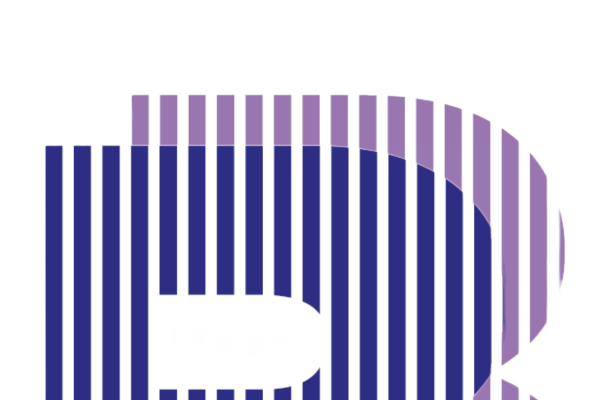 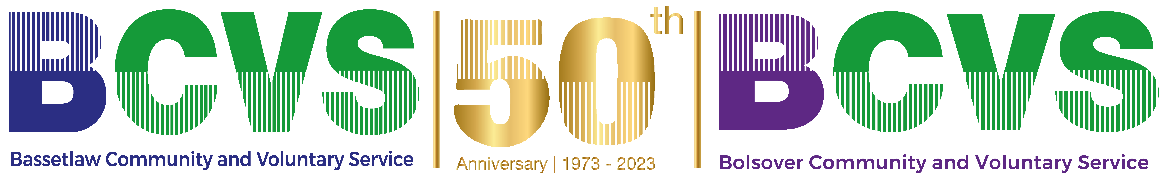 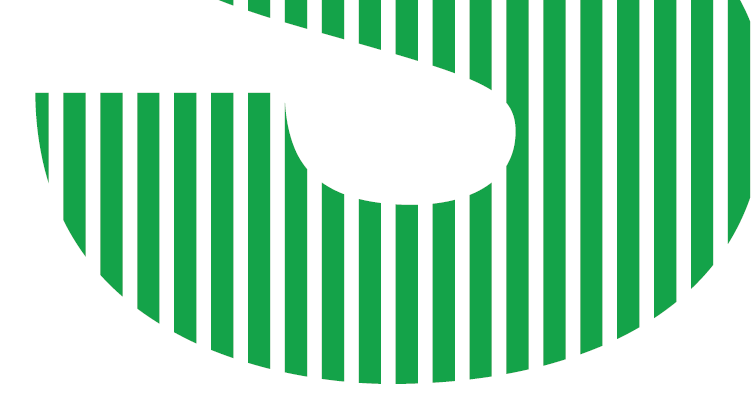 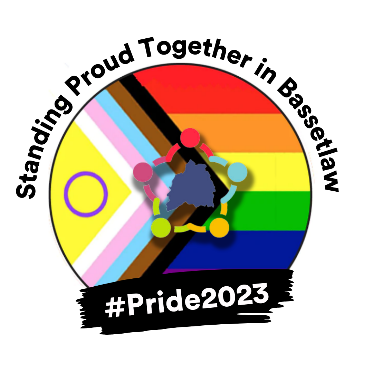 Q5. Which UK footballer became the first openly gay professional in the sport?

A) Justin Fashanu 
B) Jake Daniels 
C) Robbie Rogers
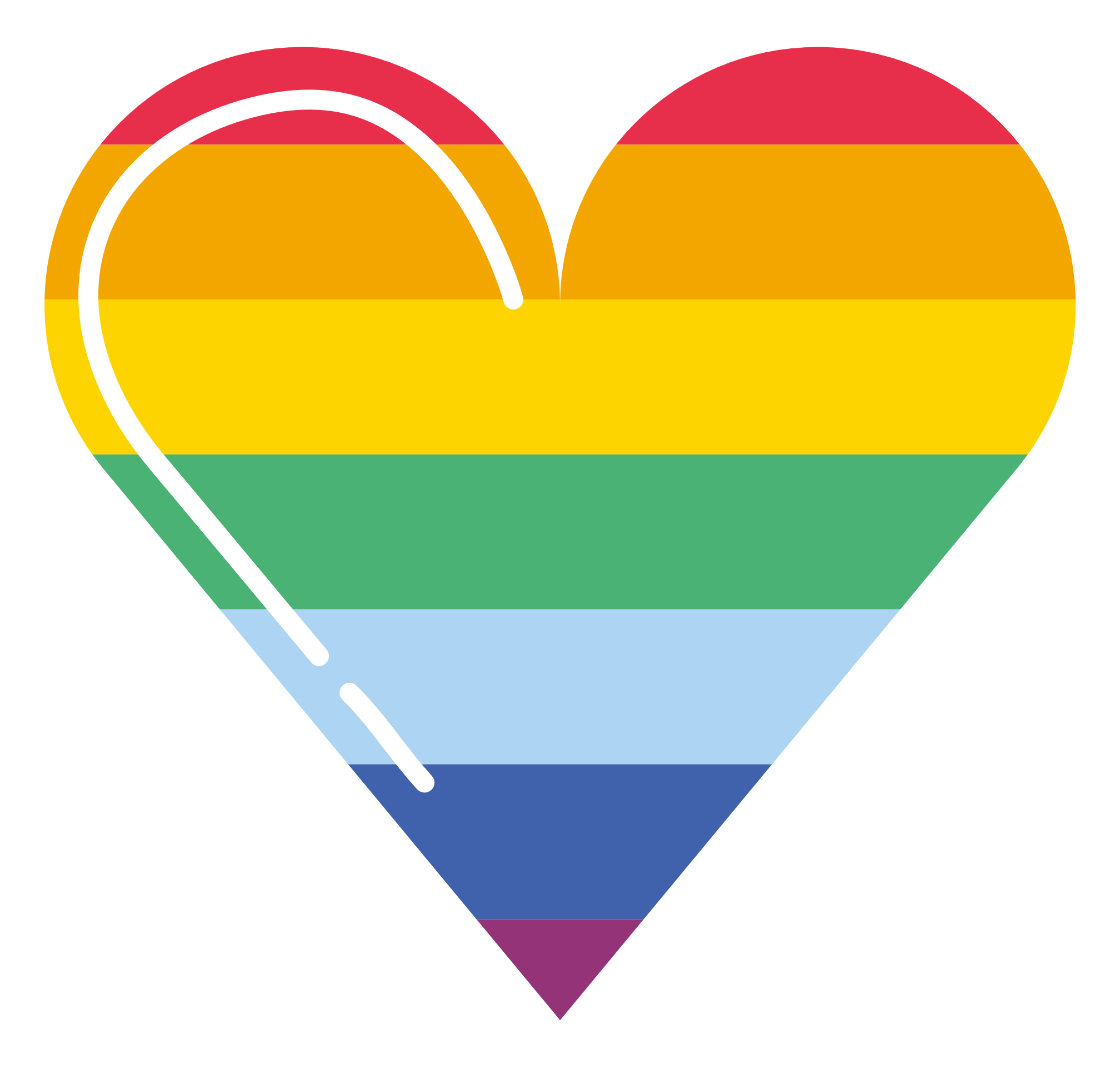 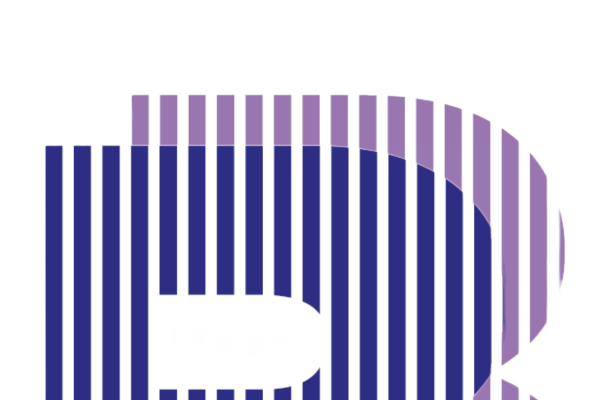 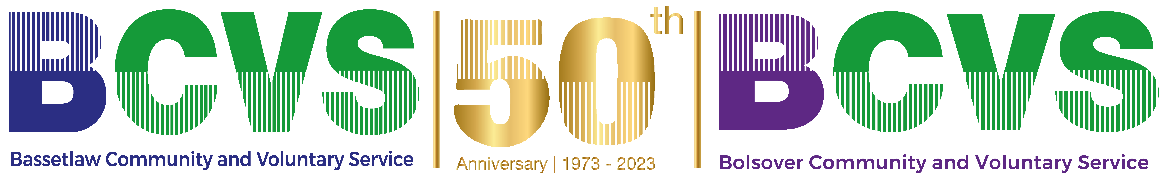 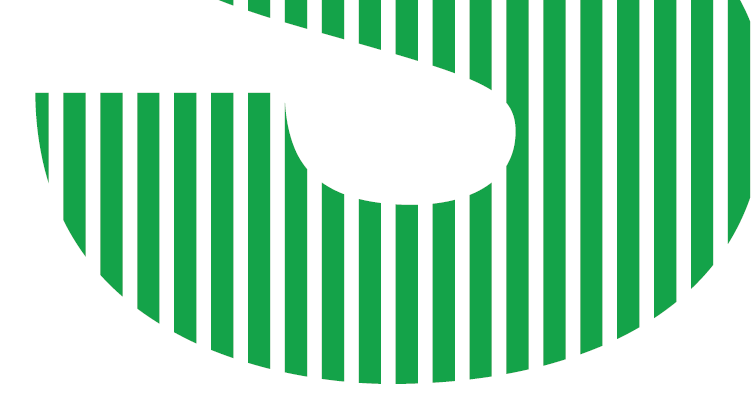 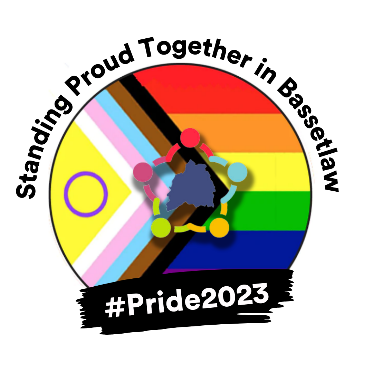 Q6. Who does this flag represent?

A) Bisexual people
B) Aromantic people 
C) Non-binary people
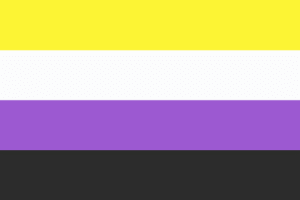 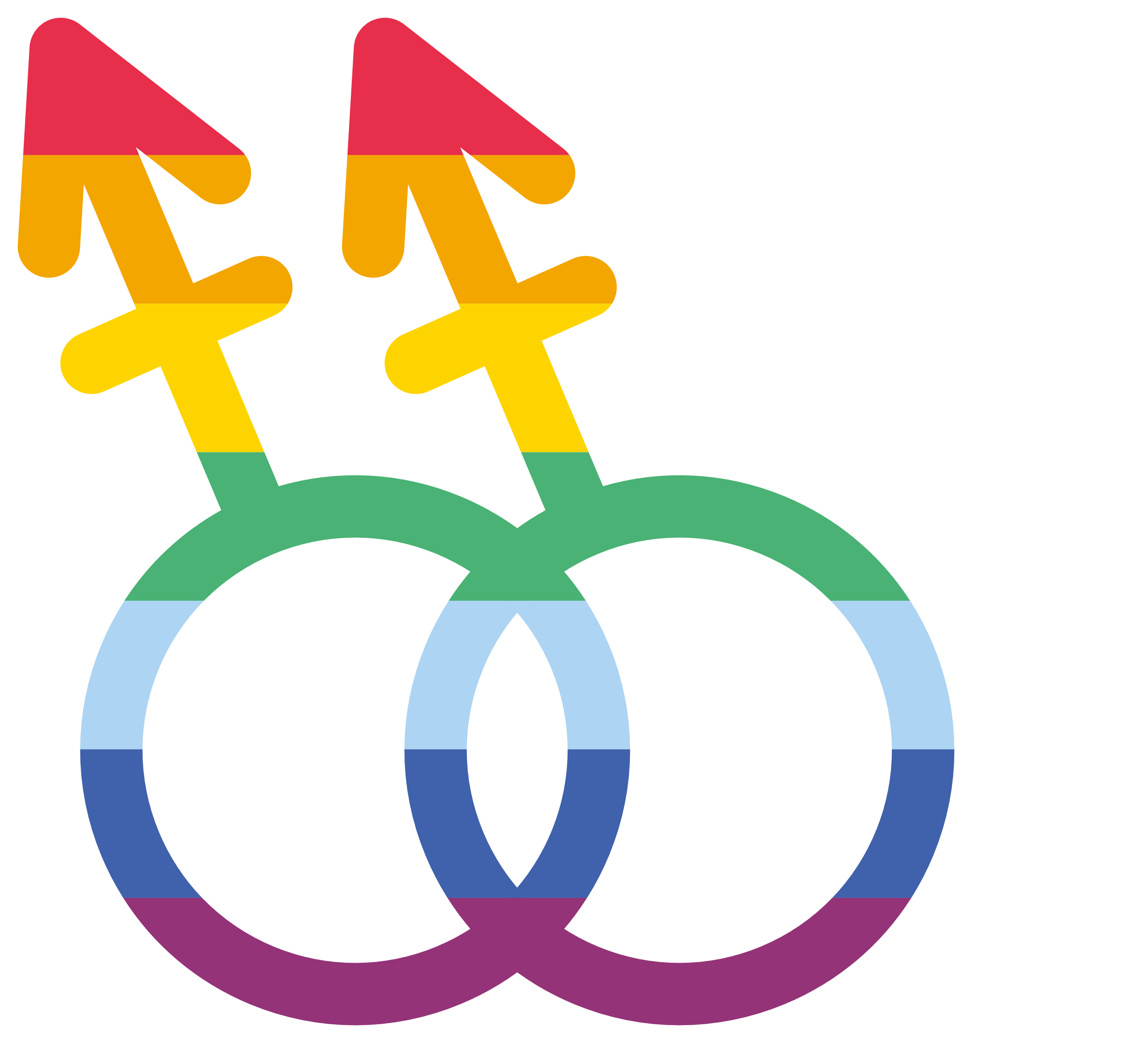 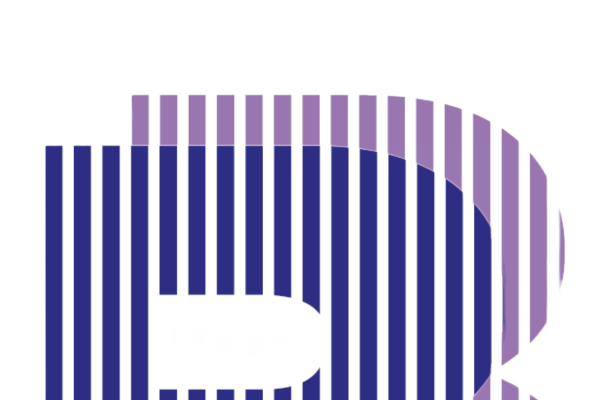 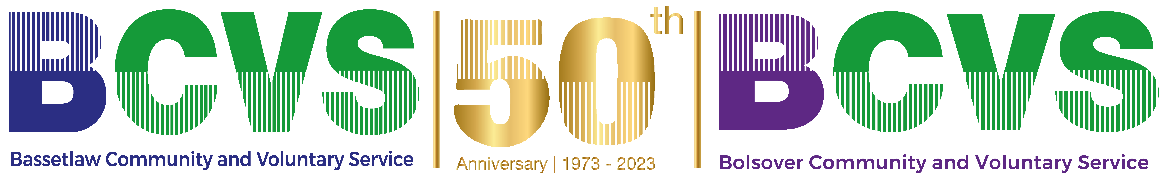 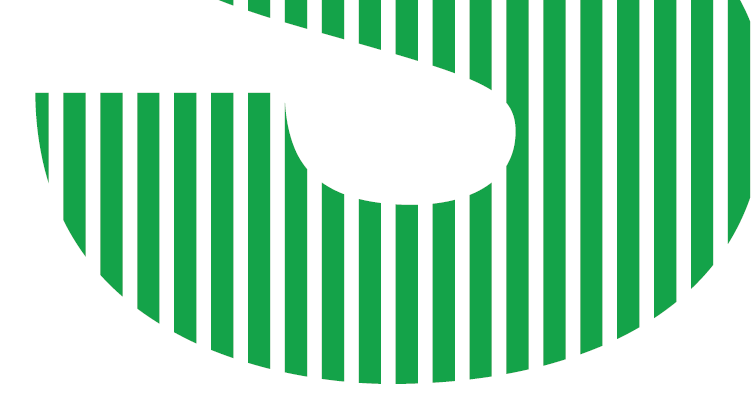 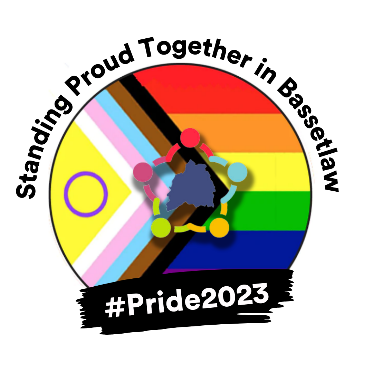 Q7. When was the term bisexual coined?

A) 1859 
B) 1952 
C) 1992
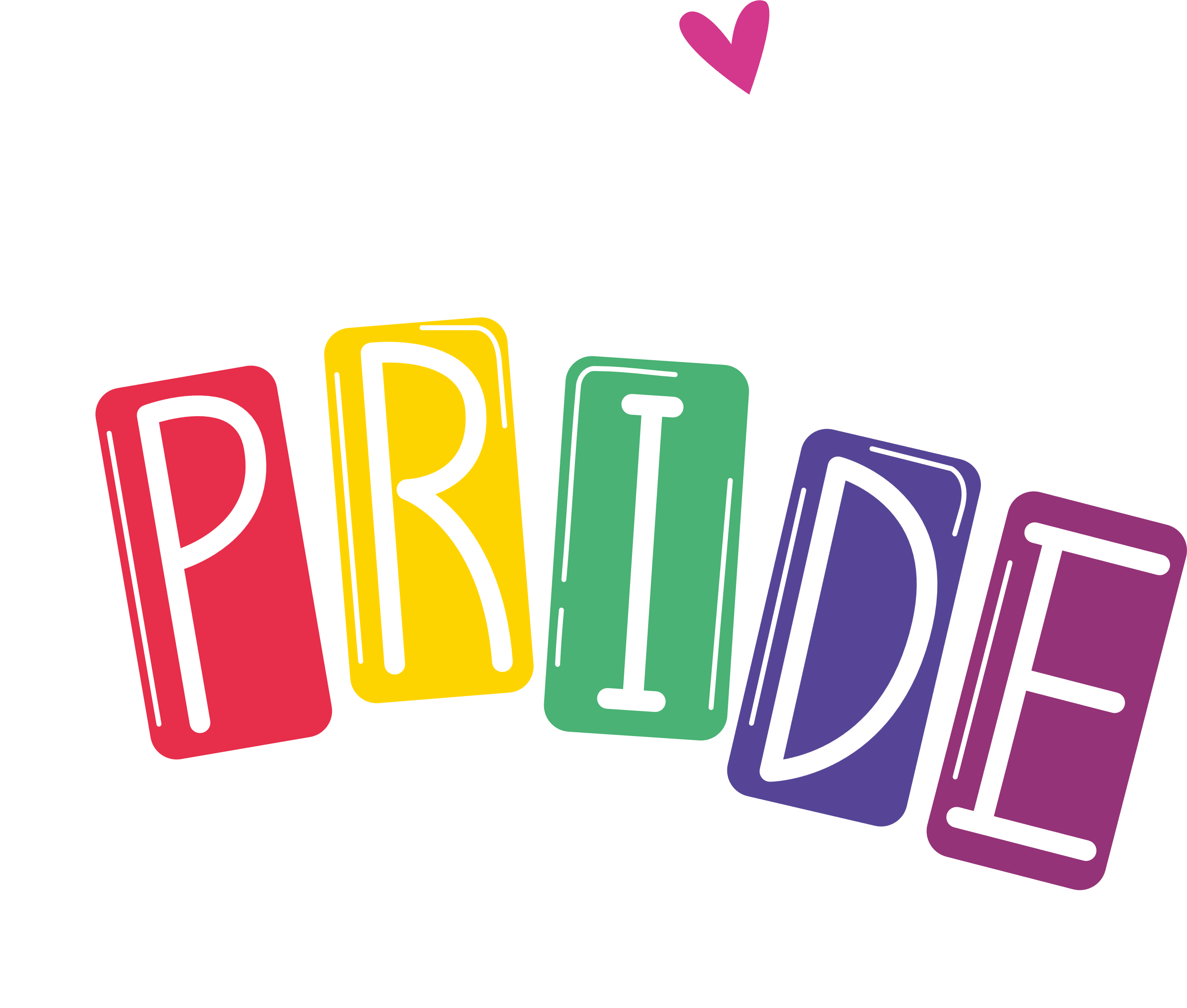 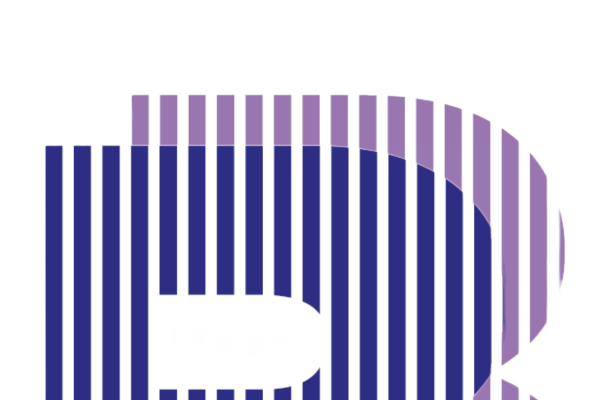 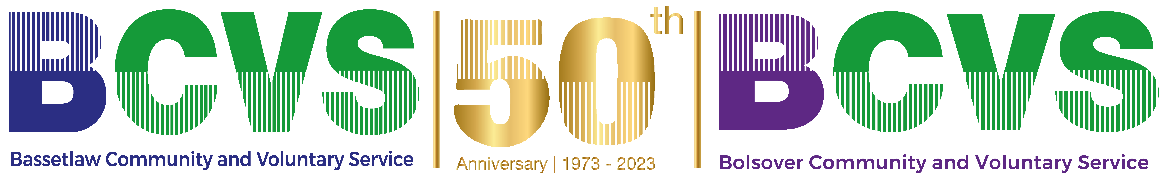 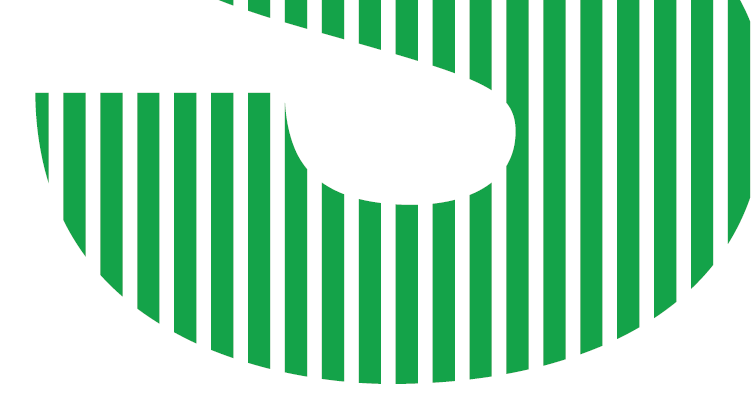 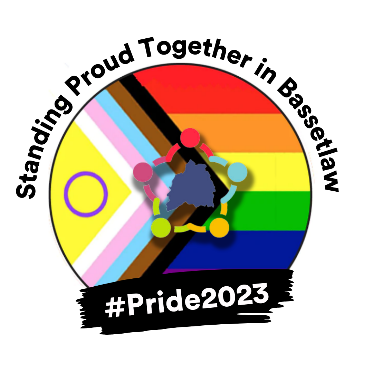 Q8. Where in the UK was the first Pride event held?

London 
Cardiff 
Manchester
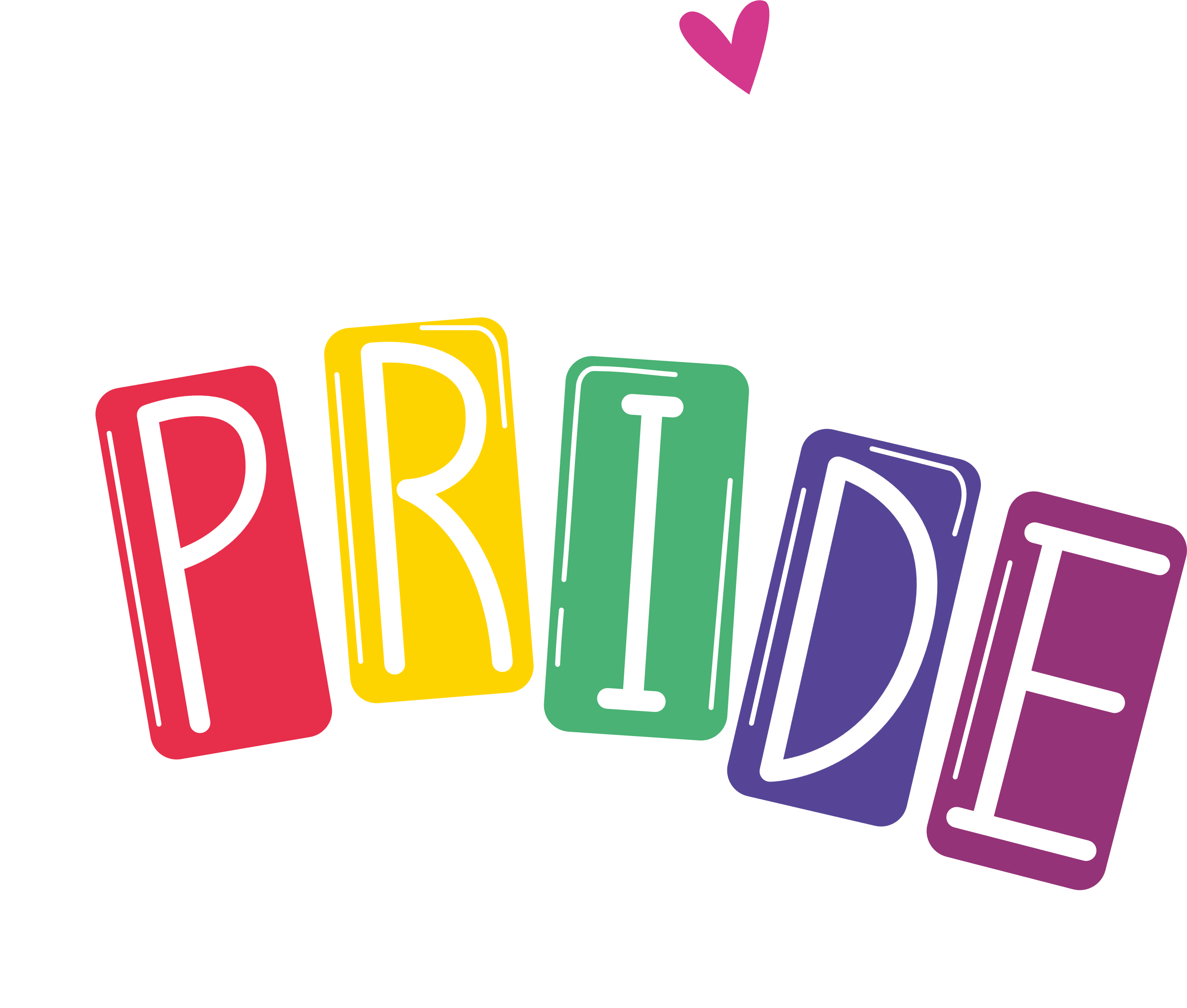 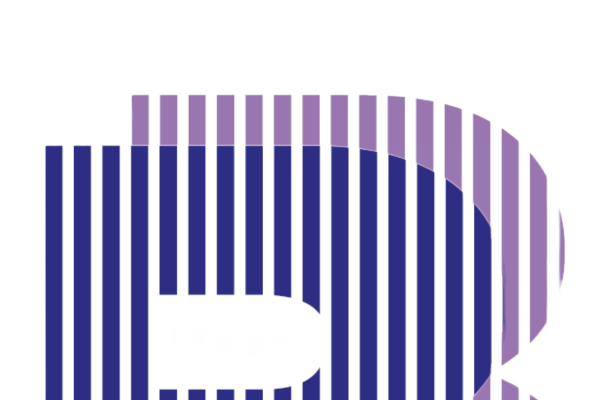 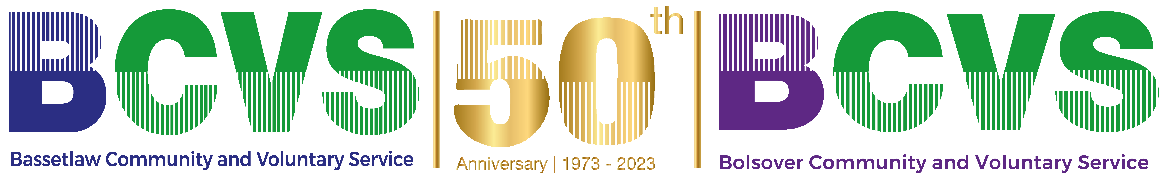 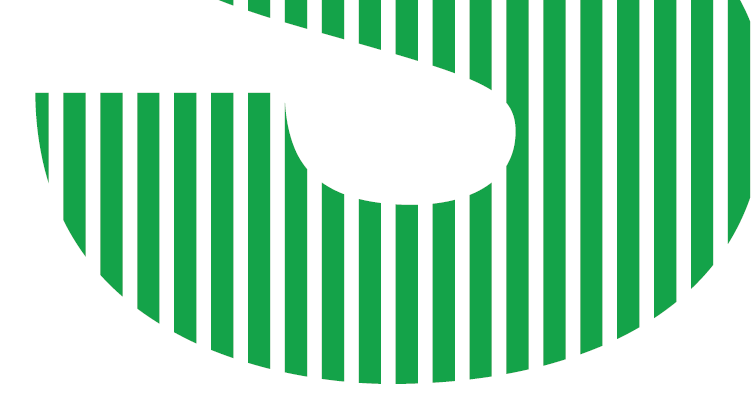 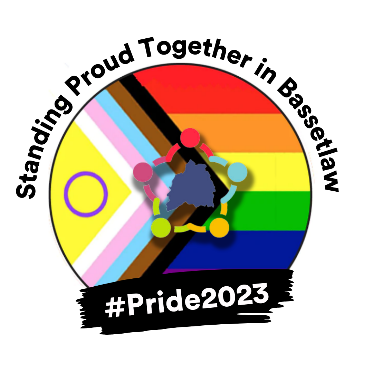 Q9. The UK charity set up to support transgender and non-binary children and young people shares its name with which mythical creature?

A) Unicorns 
B) Mermaids 
C) Pegasus
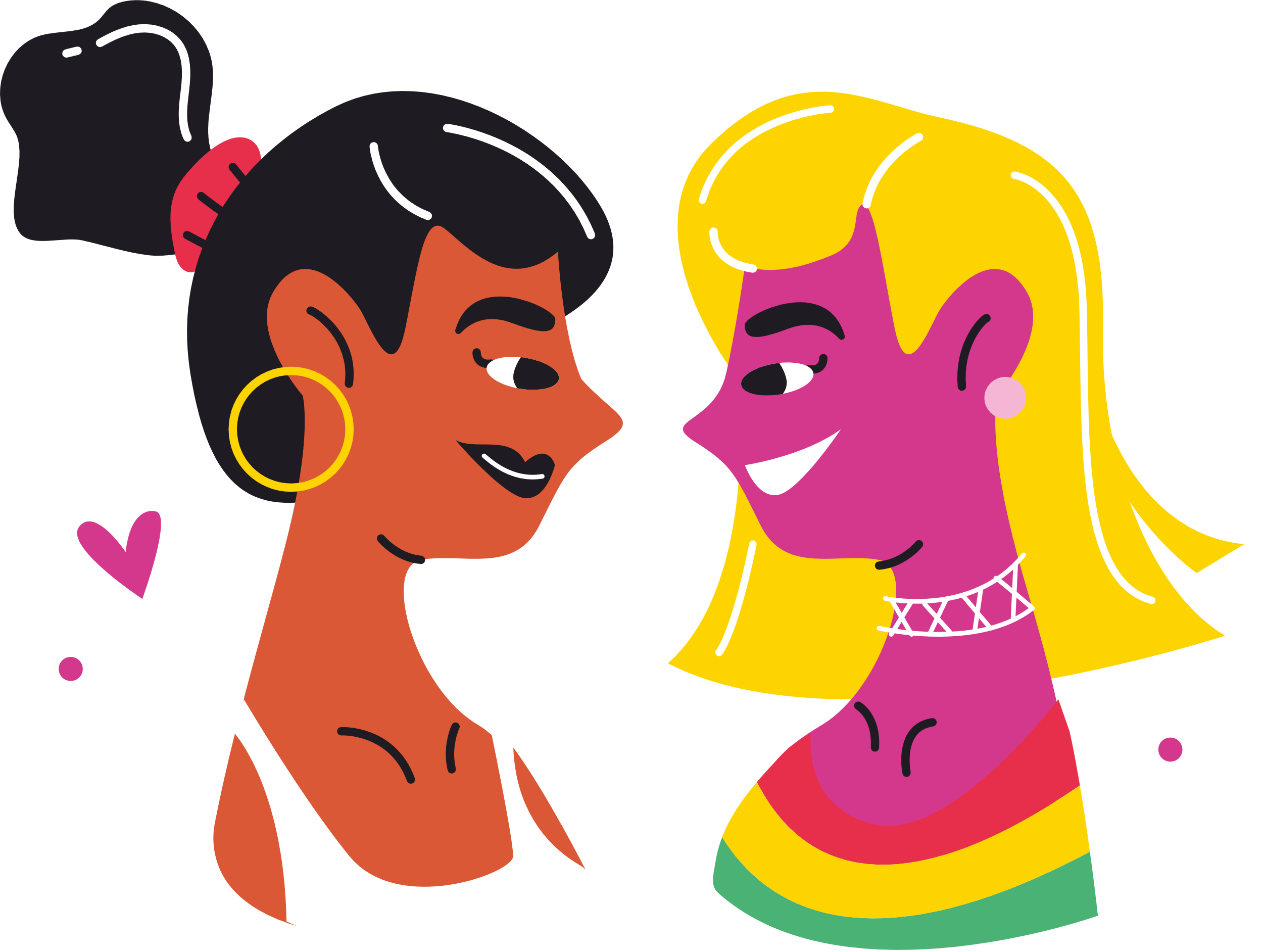 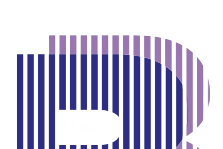 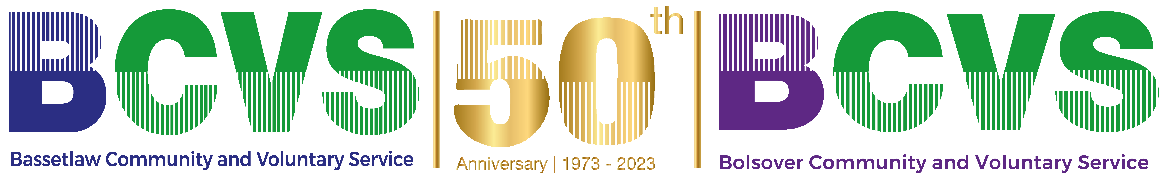 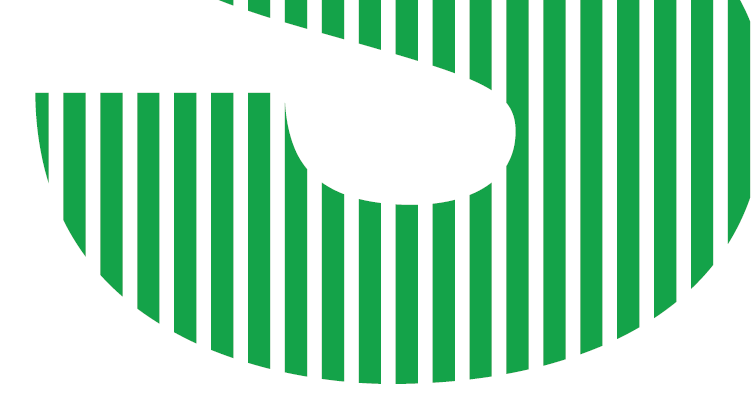 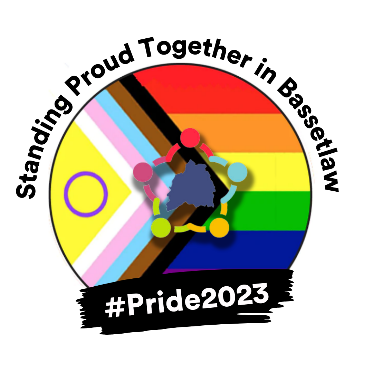 Q10. Finally, as of 2022, how many countries continue to criminalise homosexuality?

A) 68 
B) 70 
C) 72
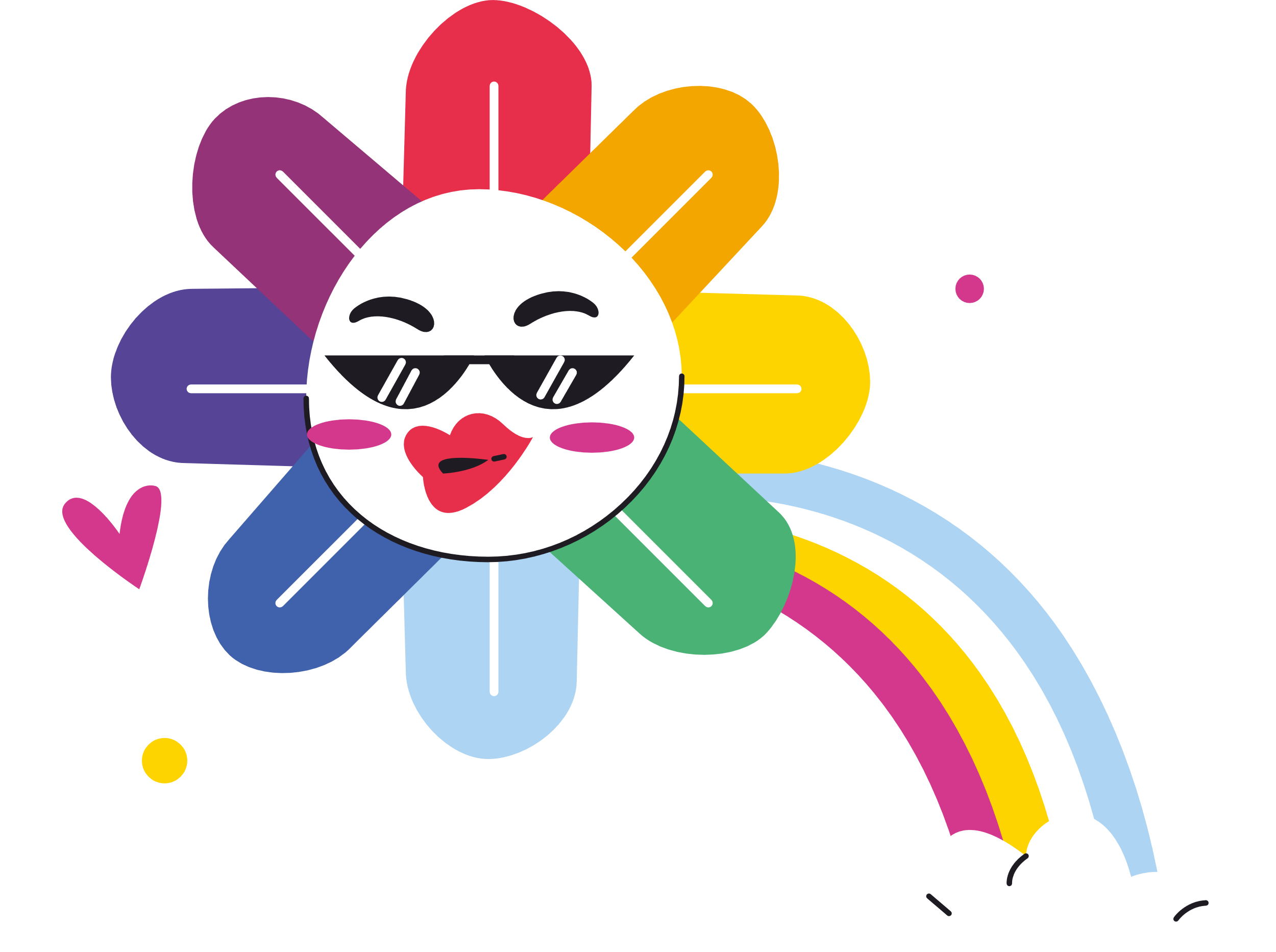 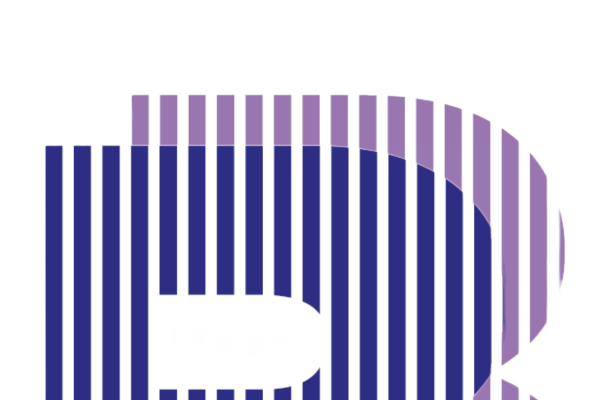 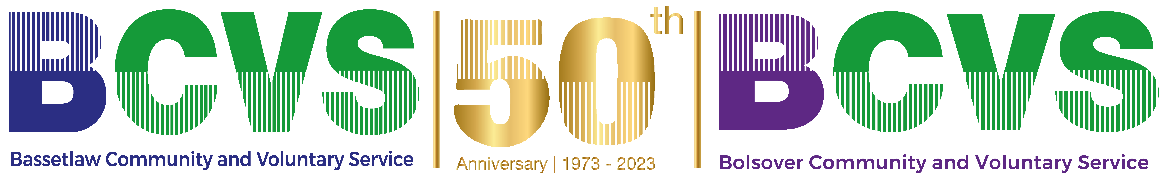 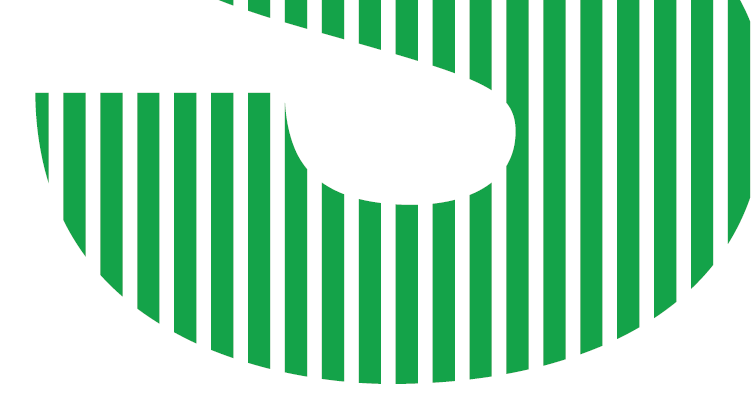 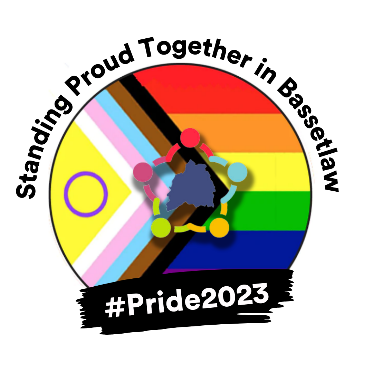 Q11

Of those countries, how many of them still enforce the death penalty for homosexuality? 

A) 4 
B) 8 
C) 11
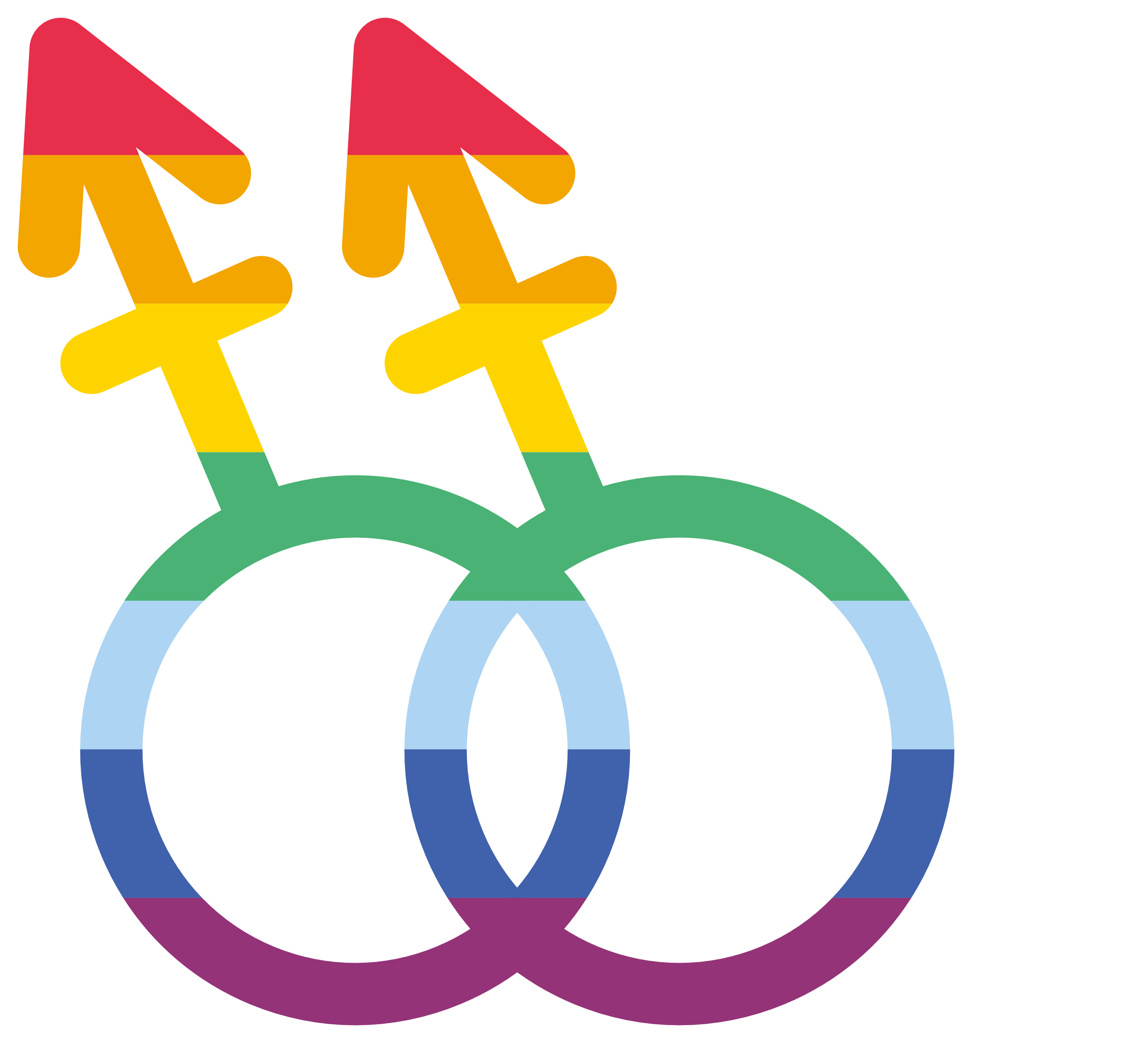 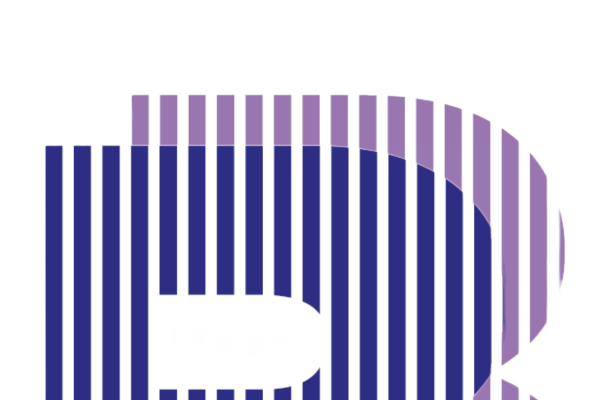 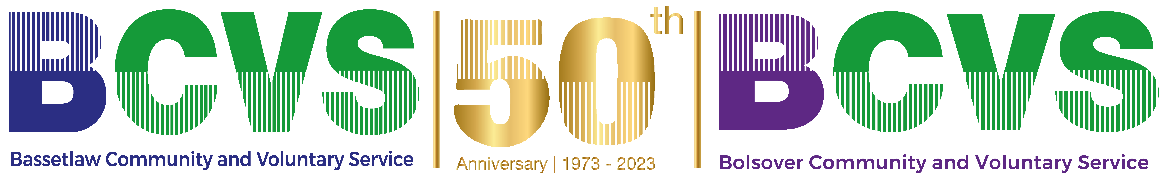 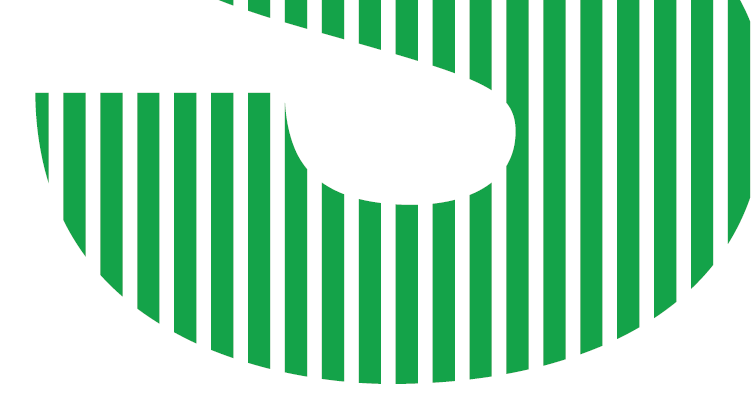 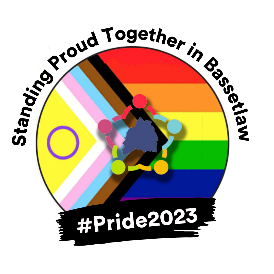 Q12
Which of the following statements is untrue?

A) Half of LQBTQ+ people have experienced depression
B) Reports of homophobic hate crimes have more than doubled in the past five years
C) Almost half of all trans people have thought about taking their own life
D) 3 in 5 LQBTQ+ people experience regular anxiety
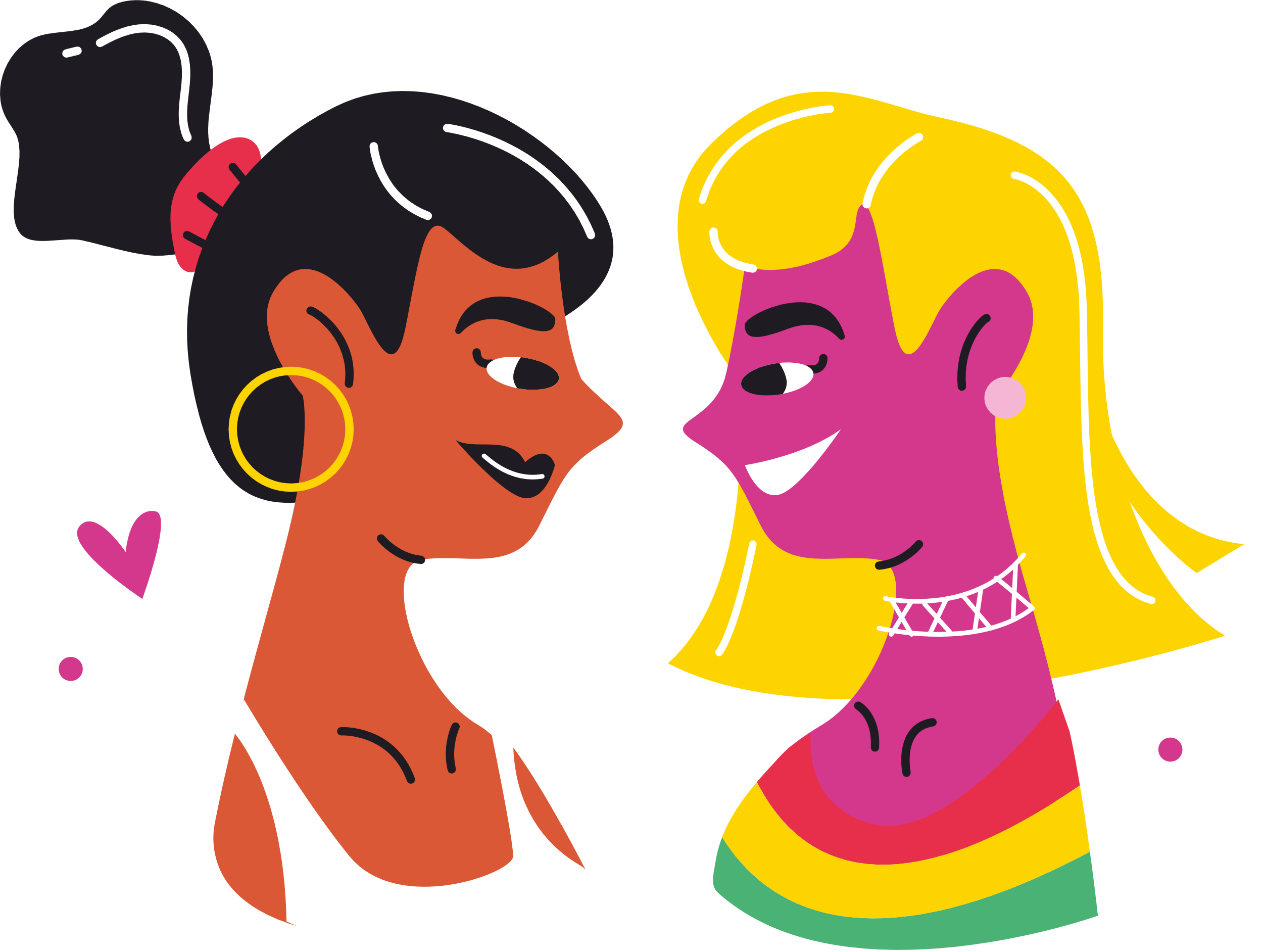 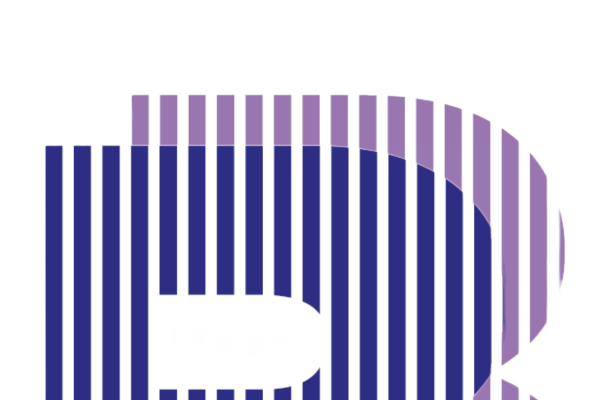 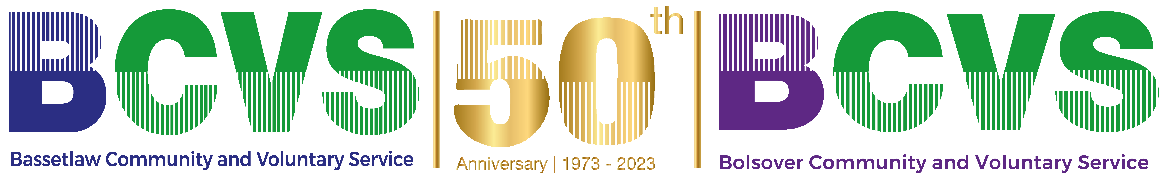